Liquid Crystals
Paul Dupiano
Mandeep Singh
Liquid or Solid?
Liquid crystals are non-classical states of matter, which is somewhere between a liquid and a solid.
Flows like a liquid, but has orientational preference, depicted by n vector below
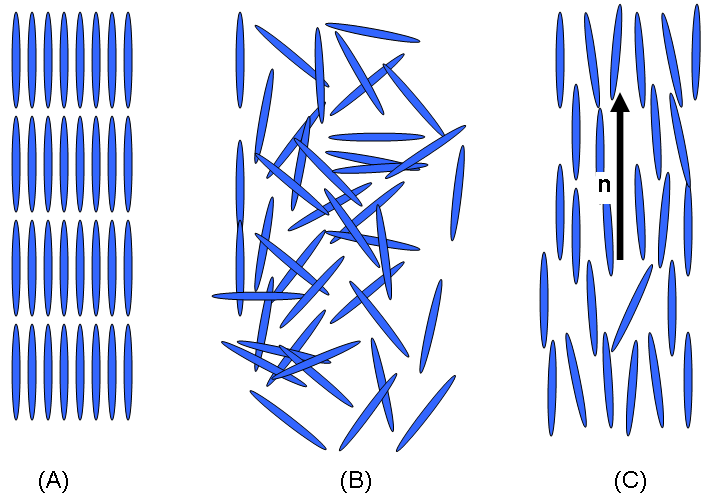 Types
Liquid crystals can be categorized and characterized by the type of ordering of the molecules.
The orderings are – Nematic, Smectic, Chiral, Blue, Discotic.
The above are phases of Thermotropic LCs only.
Thermotropic phases are temperature sensitive.
Nametic Phase
Nametic LCs are uniaxial i.e. have 1 perfered orientation.
The molecules, however, are scattered at random throughout the liquid solvent (mostly water).
This is because of the polarity of the molecule, which is possibly due to the carbon and nitrogen bond.
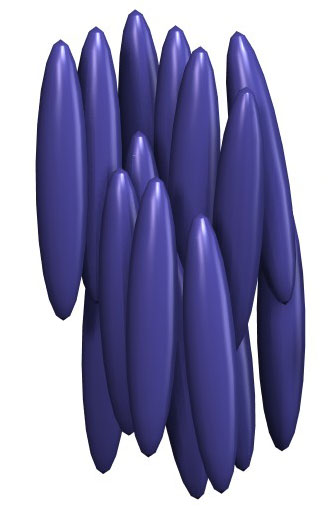 5CB/C18H19N
Thermotropic LC
Nematic between 18°C and 35°C
Due to relatively small size London dispersion forces are relatively low, but the compound is highly polar.
The polarity is the main cause for viscosity.
The 5CB LC has an anti-parallel local structure.
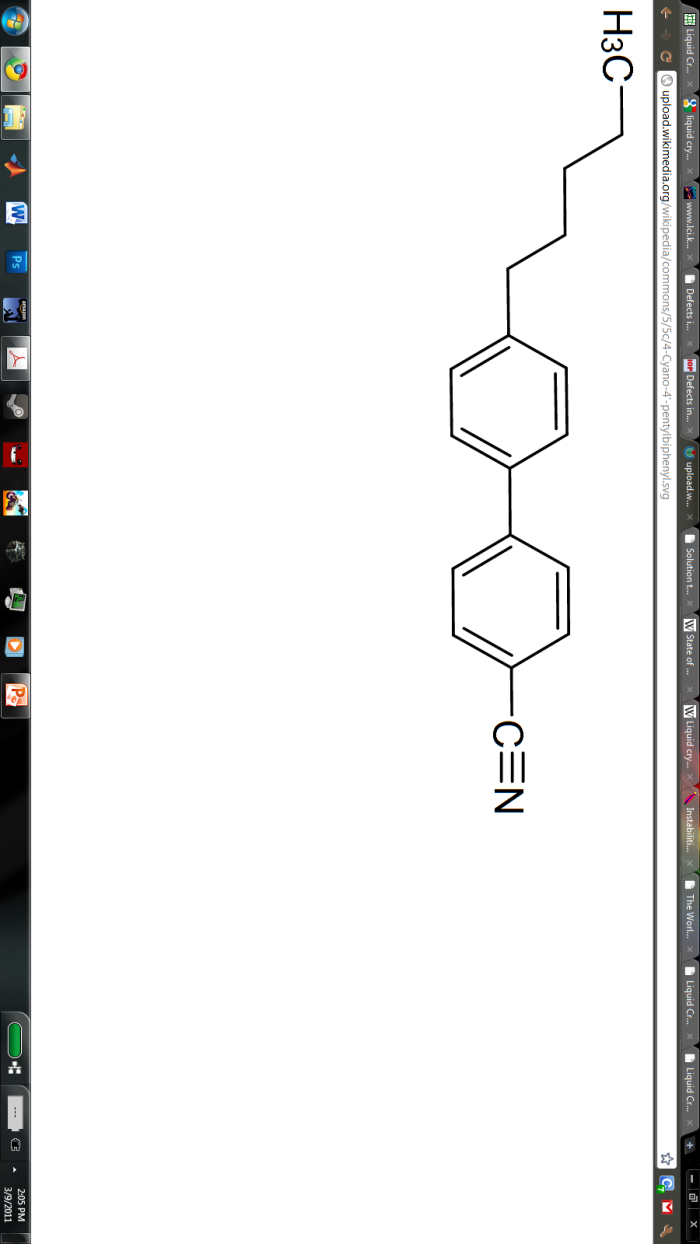 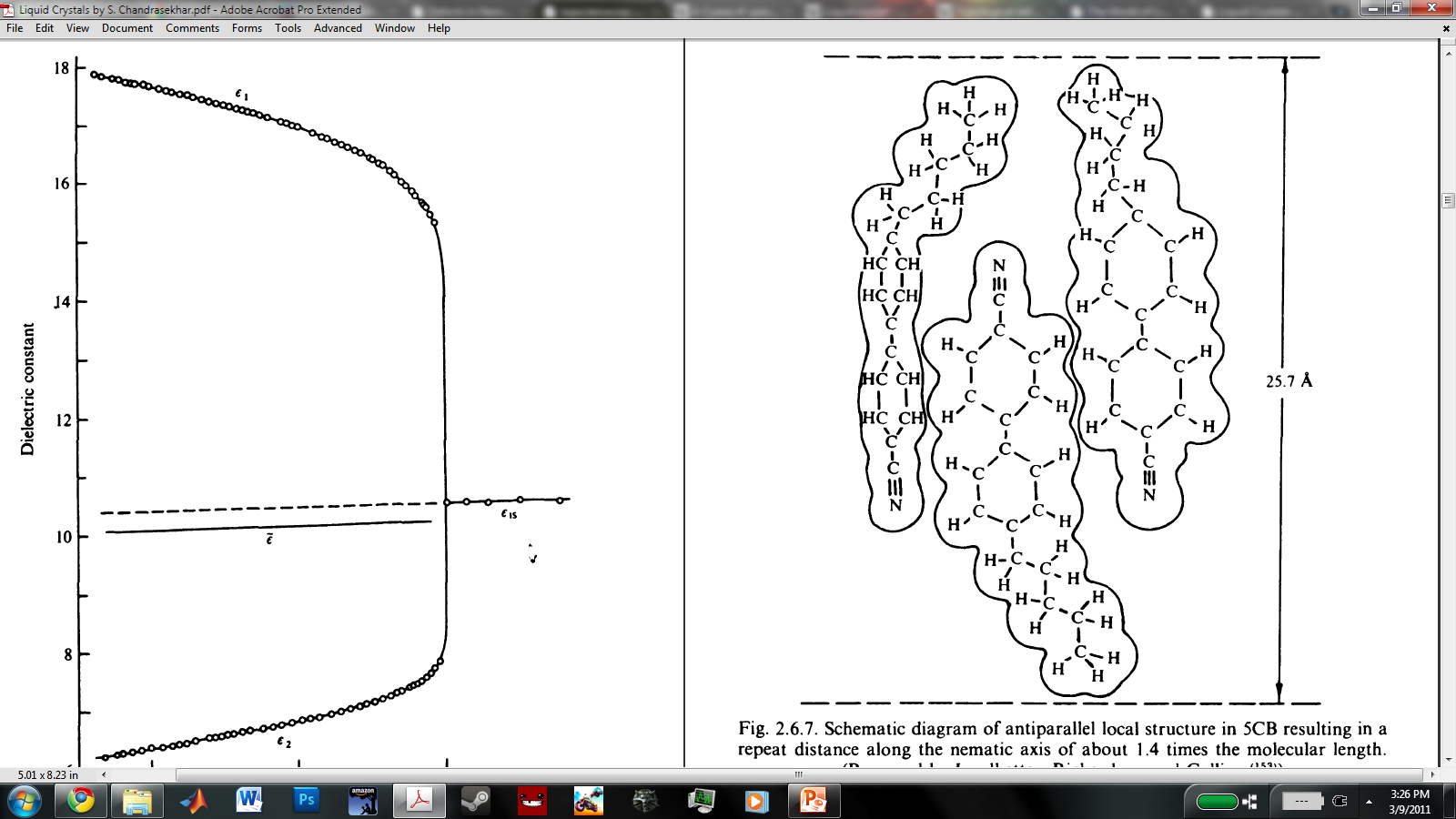 Anisotropic Properties
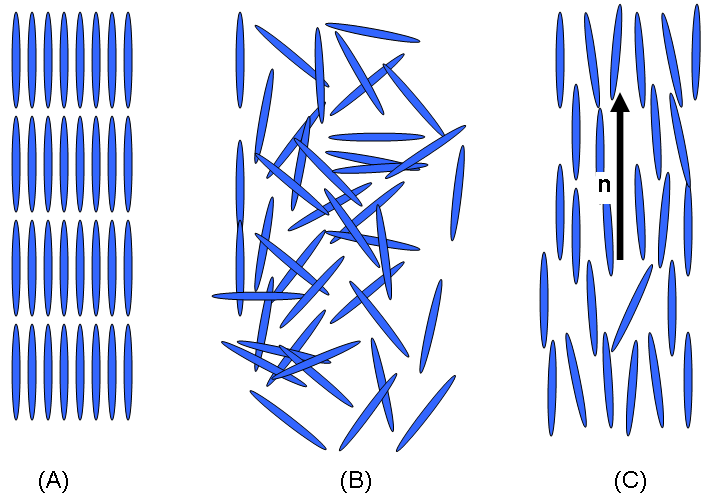 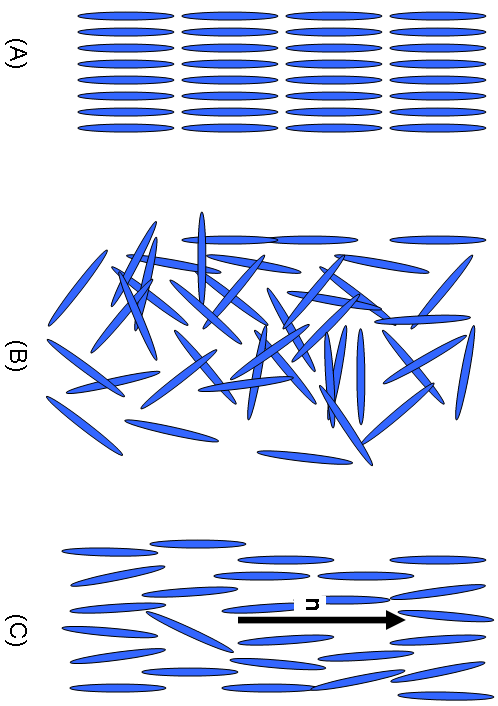 Properties are direction dependent
Sanding with and against the grain of wood
Liquid Crystals and Light Waves
Detected Phase Shift
Caused by Birefringence
Cross Polarizers
Unpolarized Light
Polarized Light in Z direction
Electric Field Perpendicular to 2nd Polarizer
No Light Passes Through
Cross Polarizers + Liquid Crystal
Phase shift Occurs
Electric field no longer perpendicular to Polarizer
Light Passes through
Same Principle in LCD
Defects
Bright Areas as expected

What do the dark areas represent?
No phase shift in light
Different phase shift from bulk

Phase shift              Orientational Order
Defects Schematically
Central Defect affects other particles
Induced Dipoles
Based on Orientation
Orientational disorder greatest towards central point
Pinwheel Like appearance
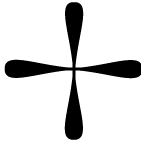 How to Model Liquid Crystals
Maeir-Saupe Theory
Focus on single particle
Generalize 

As a Fluid 
Non-Newtonian Fluid 
Additional Properties 
Accounts for Orientation
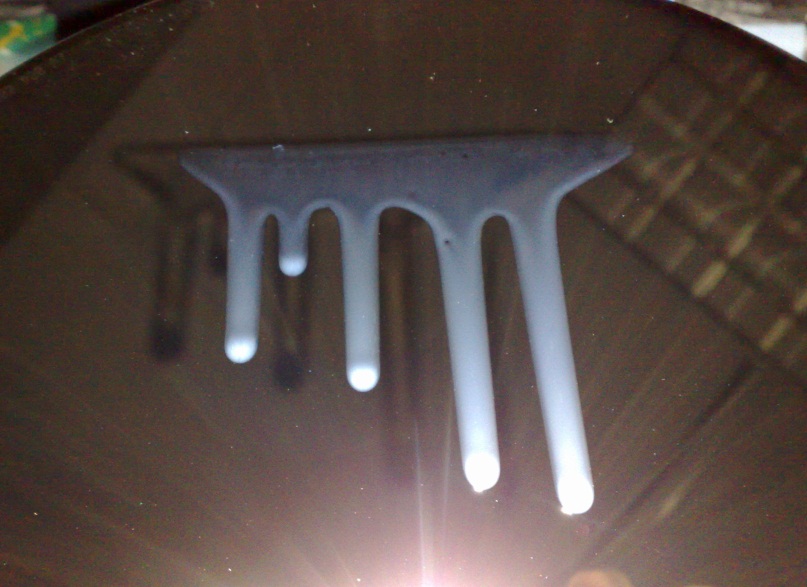 Experimental Study
Detecting Defects in Nematic Phase
Correlate Defects with forces affecting disorder

Observing the formation of instabilities
Correlate instabilities with model predictions

Promote the validity of new liquid crystal model
Liquid Crystals
- Experiments on Horizontal Surface
Defects in Liquid Crystals
Nematic order breaks the rotational symmetry during the isotropic phase
Singularities due to some odd boundary conditions or external field which do not permit uniform orientation
Point Defects
Scale: 4.2 mm
[Speaker Notes: Points defects are defects in which the directional orientation of the molecules cannot be determine. This defect is]
Experiments on Horizontal Surface
Surfaces
Glass Slide
Silicon Wafer
Observed defects under the polarizing microscope
Rotated the polarizer to see the rotational disorder in the liquid crystal
Observed instabilities and instable spreading at comparatively lower relative humidity 
Took pictures using high speed camera
Room Humidifier – after the failure of humidity stage
Room Heater
Humidity and temperature sensor
[Speaker Notes: main goal was to observe the defects and the instabilities in Nematic Liquid Crystals at varying temperature and relative humidity.]
Experiments (Continue)
Different experiments to increase relative humidity
Slide covered with glass lid which was kept over the humidifier  
Covered the whole microscope with plastic and kept humidifier on floor
Tried to humidify the whole room
Alcohol cotton on the edges of the slide
Instabilities
Different stages in Liquid Crystals at various temperatures and increasing humidity
Fingerings
Usually occur at higher temperature and humidity and start to develop at the boundary line
Temperature: between 24 and 28 degree Celsius
Relevant Humidity: between 60% and 80%
Instable spreading 
Temperature: between 24 and 28 degree Celsius
Relevant Humidity: greater than 80%
Results – Silicon Surface
Silicon Wafer
Not any exciting behavior – opposite to what described in Poulard & Cazabat’s paper
No spreading but instabilities at 40% RH and 25 degrees
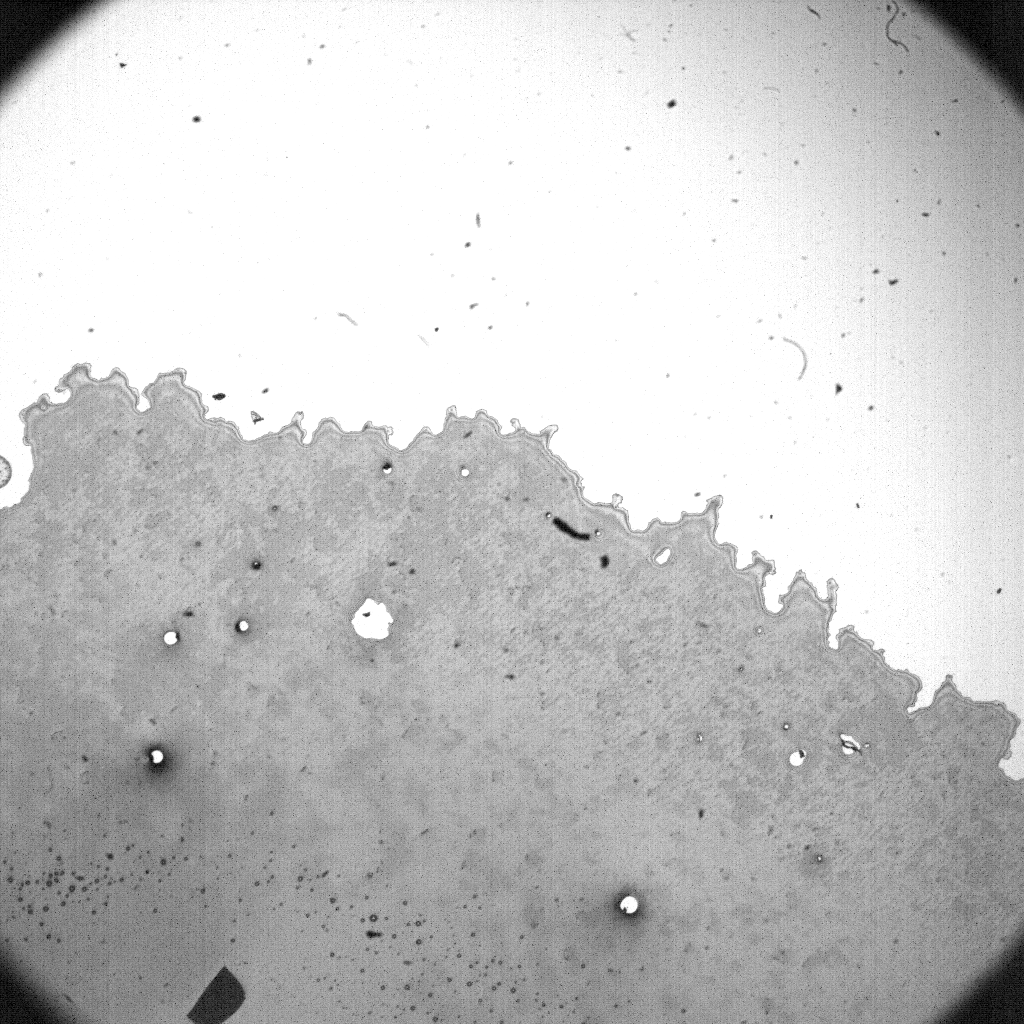 Scale: 4.5 mm
Instabilities on Silicon surface
Results – Horizontal Surface
Glass Slide
Stable spreading at 40% RH and 25˚C
Scale: 4.2 mm
Time = T2
T2 > T1
Scale: 4.2 mm, 
Time = T1
Results – Horizontal Surface
Instable fingerings at 45% RH and 26˚C – cotton with alcohol covered
Scale: 4.2 mm
Zoomed version
Scale: 4.2 mm
Results – Horizontal Surface
Instable spreading at 90% RH and 28˚C – glass lid covered on the glass slide
Scale: 4.2 mm
Scale: 4.2 mm
[Speaker Notes: Can’t compare the results accurately of because of the use of alcohol and glass lid]
Liquid Crystals
Inclined Plane
Spreading on inclined surface
Formation of instabilities 
Accumulation of fluid on a strip
Formation of the droplets
Surface tension and gravity
Spreading down an incline surface.
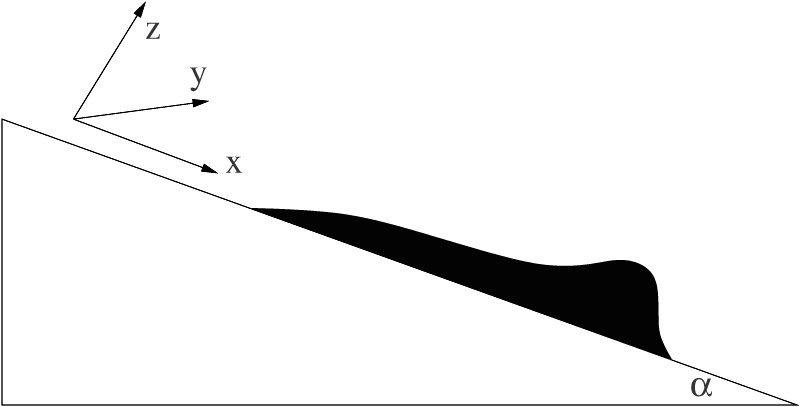 Experiments on an Inclined Plane
Surfaces
Silicon Wafer
Liquid Crystals down an inclined plane
Depositing liquid crystals on surface
Different angles
Multiple fingers
Distance between the fingers and the distance travel
Observed behavior 
Strange behavior of liquid crystals on an incline plane
Observed under the microscope after some time
Experiments (Continue)
Different methods applied
Micro-Syringe
Syringe and Glass Slide
Liquid crystals surrounded by alcohol cotton
Glass Slide passing against moving fluid
Glass slide, Silicon Wafer and Syringe
Single Glass Slide
Two Glass Slide
Pictures
Results - Inclined Plane
Silicon Wafer
Instabilities  at a 45 degree  angle
[Speaker Notes: Formation of droplets on nematic liquid crystals.]
ResultsInclined Plane
Strange behavior of Liquid Crystals down an inclined plane
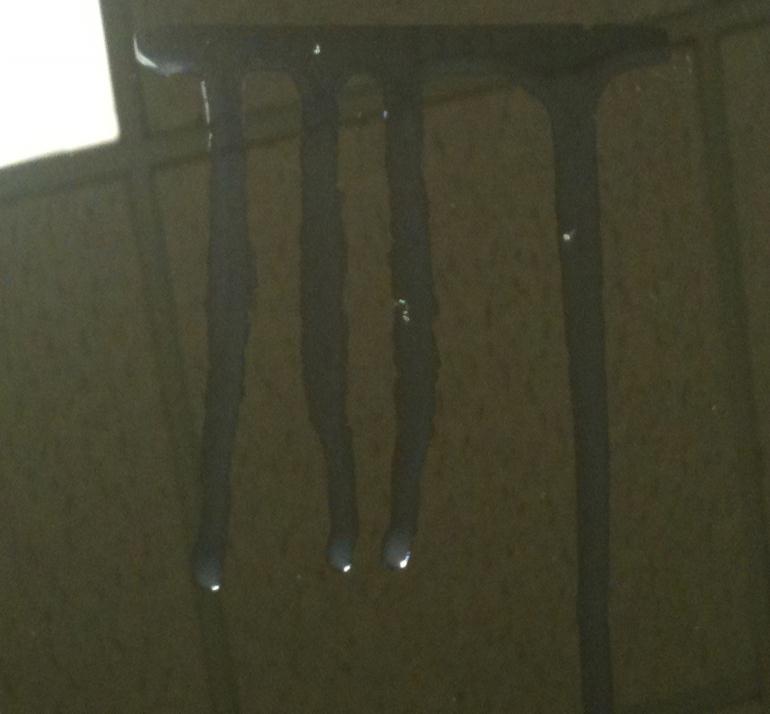 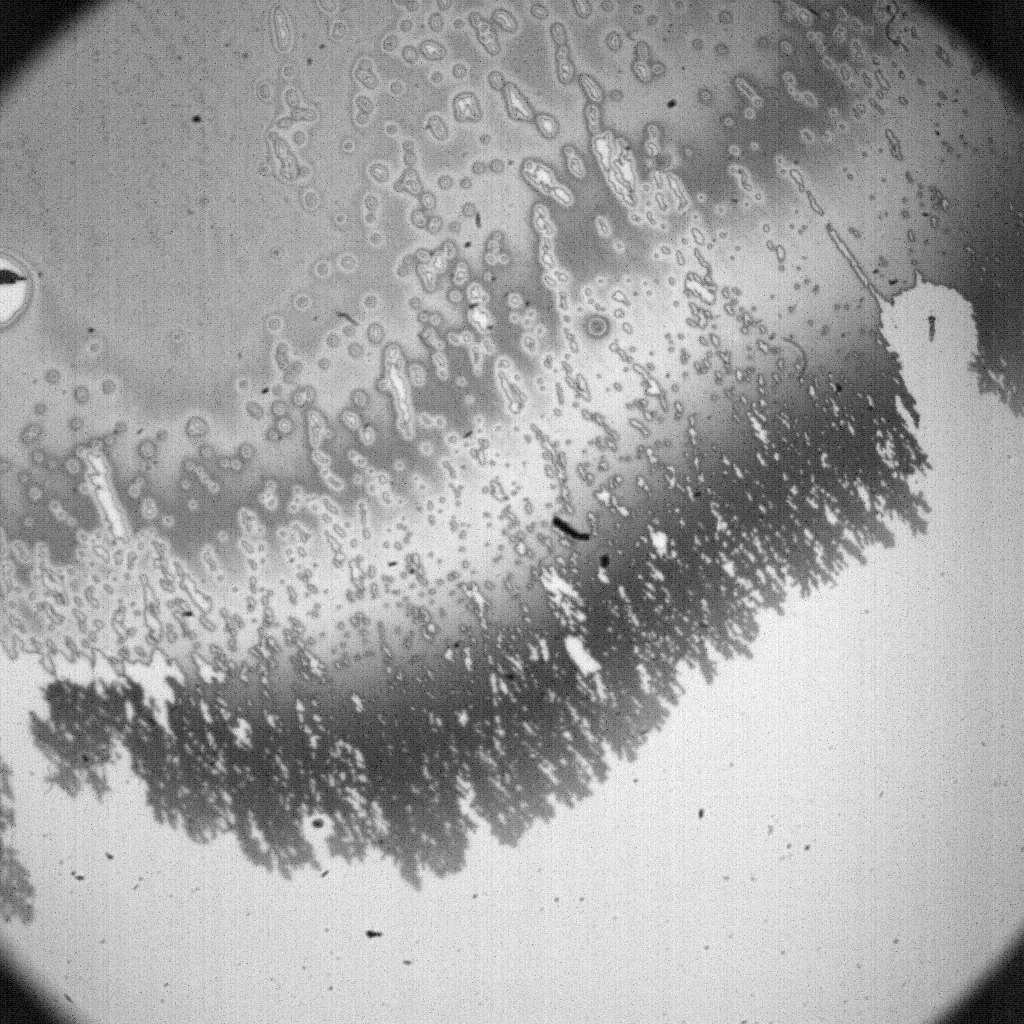 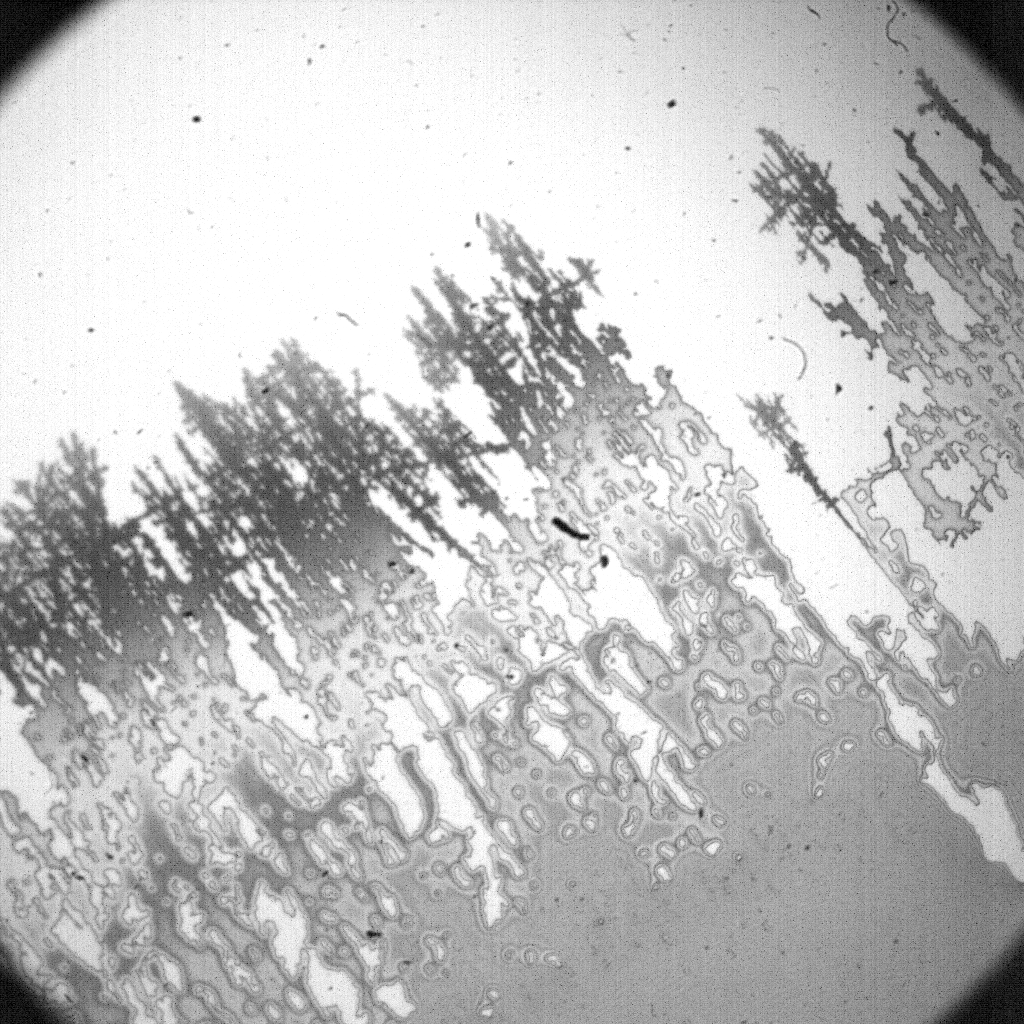 Scale: 1.05mm
[Speaker Notes: This behavior could have occurred by some small perturbation on the system or by changes in the temperature or humidity.]
Spreading down an incline
Spreading at 15º angle
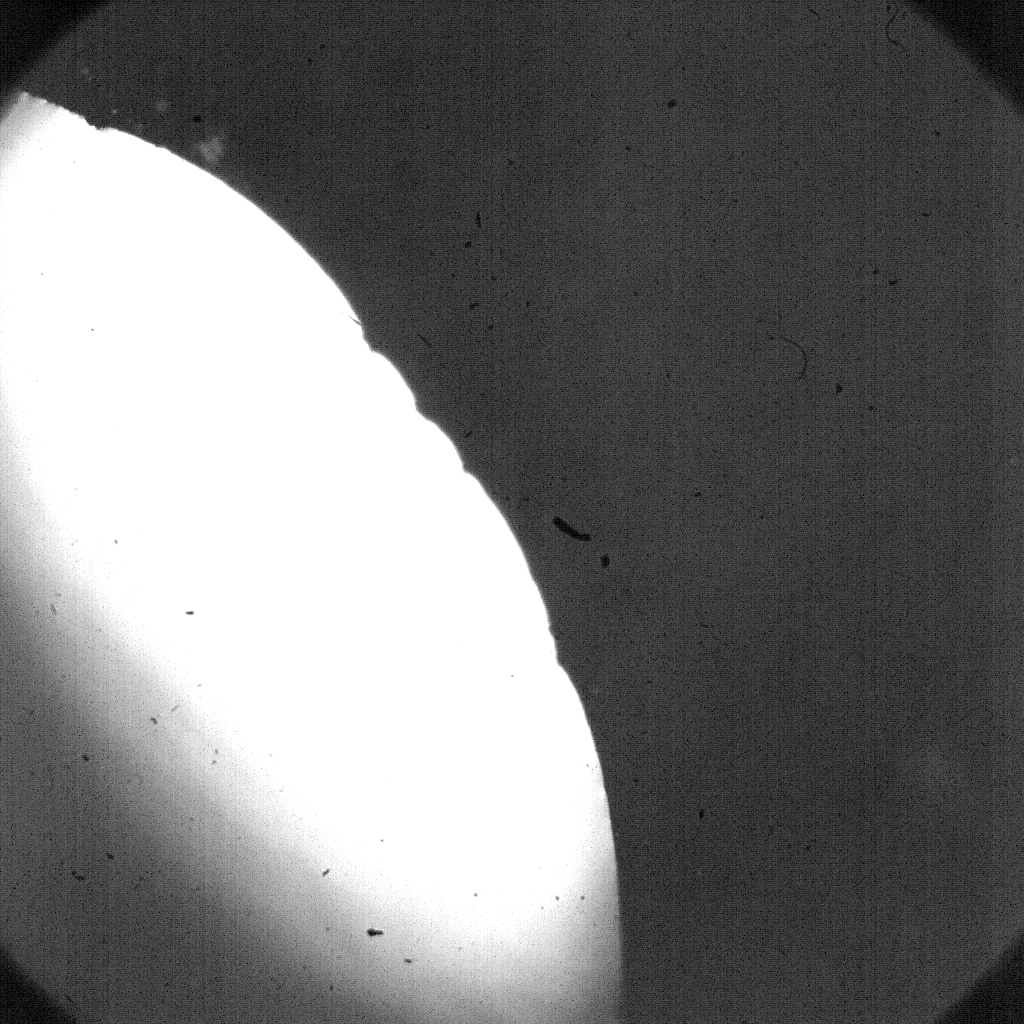 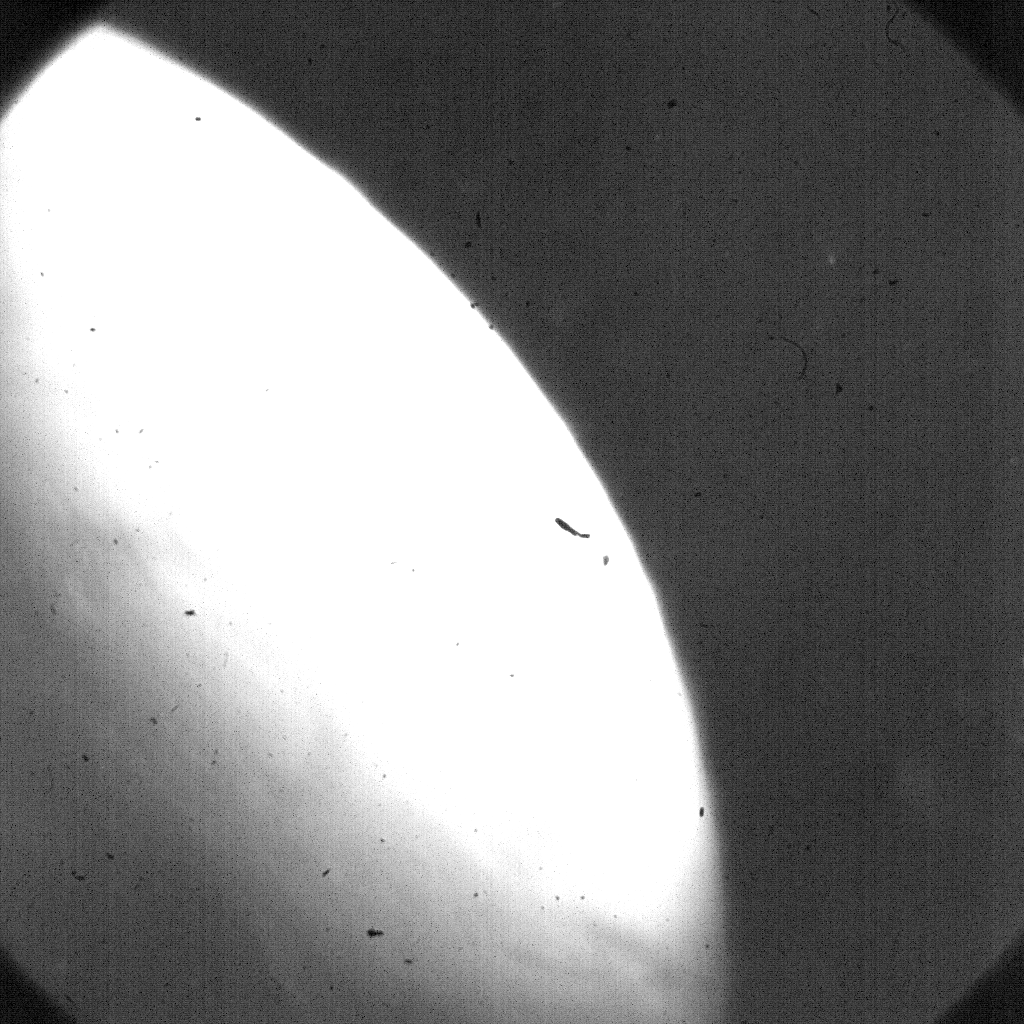 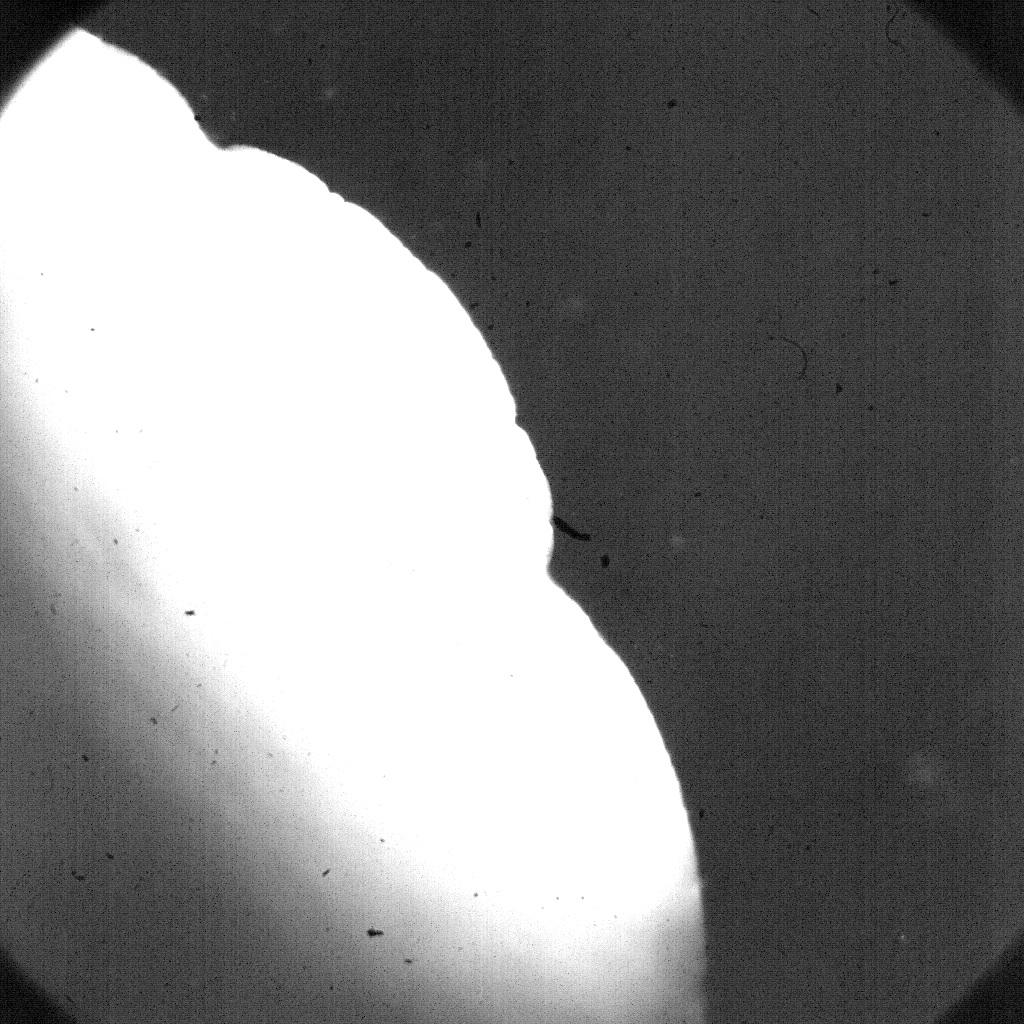 Scale: 1.05mm
[Speaker Notes: Stable spreading down on an inclined plane.]
Parameters of Equation and Estimations
Equation and Parameters
Equations of Parameters
Reductions
Numerical Values
Scale Values
Comparisons to Experiments